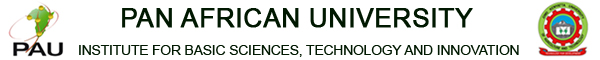 Quantitative Determination of Aflatoxin B1 Levels in Rice Grans Using Enzyme-Linked Immunosorbent Assay validated method in Kenya
Statement of the Problem
Introduction
Mycotoxins are the fungal toxins, most concern to public health, associated with severe health problems when ingested, inhaled or absorbed
These severe health complications are acute toxic, carcinogenic, mutagenic teratogenic, and estrogenic effects [1]
AFs are known as the most toxic with significant impact of economic burden to agriculture and consumers [2]
Rice is important staple food consumed widely, there are few reports on the occurrence of the aflatoxin B1 in rice grains compared to other cereals in Africa.
In Sub-Saharan Africa (SSA), the mostly consumed food is rice and who’s its demand is rapidly growing, mainly driven by urbanization
AFs are produced by several species of Aspergillus belonging to sections A. flavi, A. Ochraceorosei and A. Nidulantes [3]
Aflatoxin B1 appears nearly with aflatoxin B2, aflatoxin G1, and aflatoxin G2 ; and it is the analyte with the highest toxic significance
In SSA, 25.000 hepatocellular carcinoma related deaths happen frequently due to ingestion of aflatoxins through contaminated foods
215 recognized deaths among 317 persons who ingested maize with a high levels of aflatoxin infestation in Kenya
Recently, acute aflatoxicosis due to ingestion of aflatoxin in Tanzania reported 14 fatalities
The control of AFs is difficult due to their stability molecules and heat able in dried products
AFs can withstand the foodstuffs processing and could remain alongside the food chain
Therefore, AFs are considered as potential challenge and threat to human health and livestock
Results
Methods
The distribution of hepatocellular carcinoma attributable to aflatoxin exposure is highest in Africa with 40 % of liver cancer incidences
44 samples collected were analyzed using ELISA kit according to the Official Control of Mycotoxins in Food 
Preparation of samples and ELISA test was performed according to the method described by R-Biopharm GmbH
Absorbance values of the standards, and samples tested were calculated in line with manufacture’s instruction.
Objectives
Hence, the aim of this study was to investigate with emphasis of aflatoxin B1 levels occurrence in rice samples sold in markets in order to ensure safety of this product for human and animal consumption as the flagship aflatoxin for being the most toxic and widespread
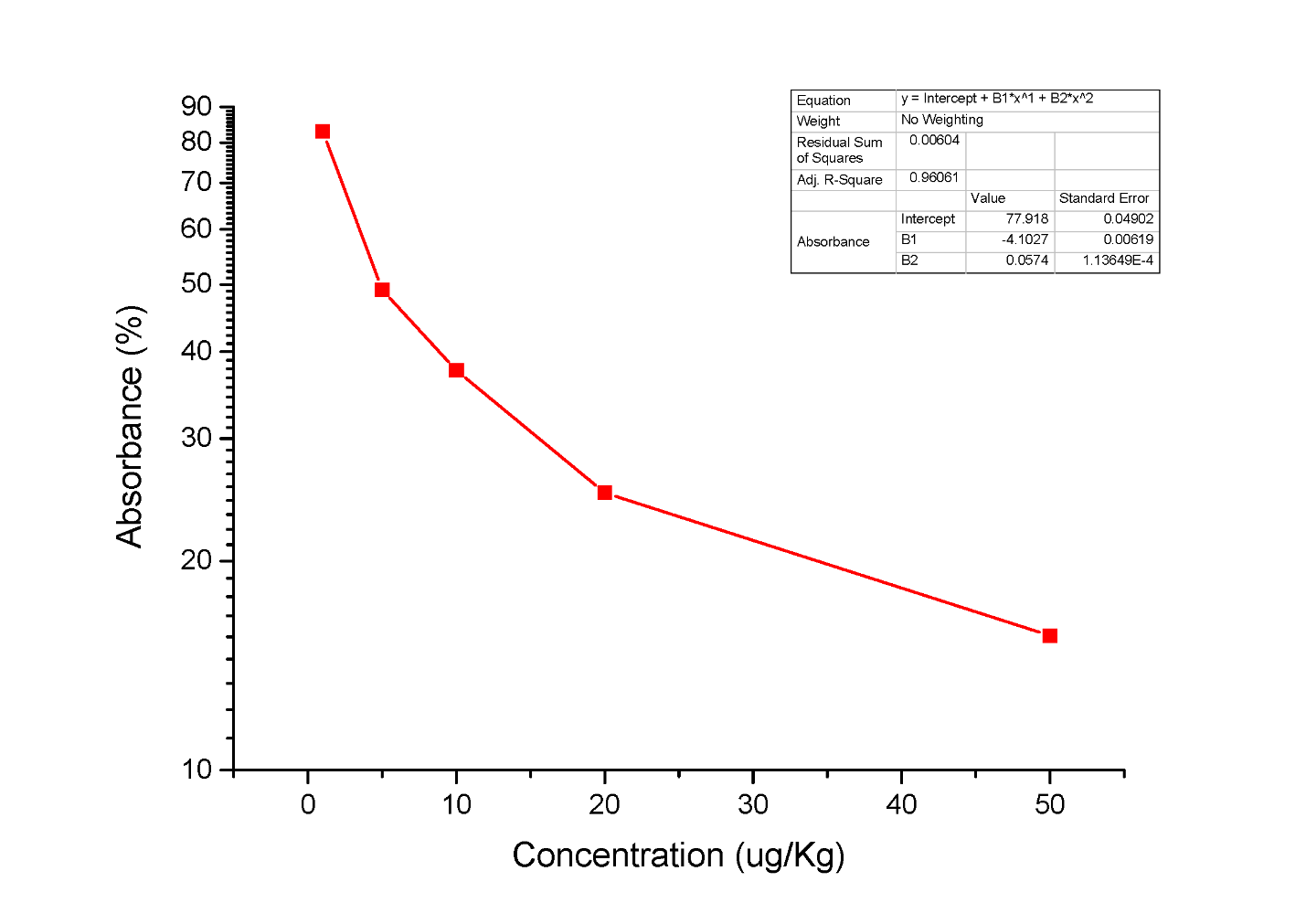 Figure 1. Standard curve of aflatoxin B1 (R2 = 0.96061).
Table 1: Occurrence and level of aflatoxin B1 in rice grains
Conclusion
43.1 % of examined samples were positive in which 15.9 % for local rice and 27.2 % of imported rice, respectively, and 11.3 % of examined samples are above the maximum tolerable limits of aflatoxin B1 in rice established by European Union particularly 2 µg/kg for AFB1  in rice
The concentration of aflatoxin B1 in examined samples ranged from 0 μg/kg to 3.2 μg/kg
These results are indicative of exposure of the population to aflatoxin and possible health hazard.
Figure 1, presents the standard curve of aflatoxin B1 generated from the absorbance values of the standards, and samples in the system
19 samples of rice examined were contaminated by aflatoxin B1 as shown in table 1, 31.8 % are below accepted levels, however, 11.3 % are above accepted levels
Concentration of aflatoxin B1 in examined samples ranged from 0 μg/kg to 3.2 μg/kg
More than 43.1 % of examined samples were positive in which 15.9 % for local rice and 27.2 % of imported rice
Our results agree with those reported by Nurshad [4] who reported aflatoxins in rice worldwide occurrence, and public health perspectives during the period from 1990 to 2015
References
1. Benkerroum, N. (2019). Retrospective and prospective look at aflatoxin research and development from a practical standpoint. Int. J. Environ. Res. Public Health, 16, 3633.
2. Ostry, V., Malir, F., Toman, J., Grosse, Y. (2017). Mycotoxins as human carcinogens-the IARC Monographs classification. Mycotoxin Res. 33, 65-73.
3. Frisvad, J.C., Hubka, V., Ezekiel, C.N., Hong, S.B., Nováková, A., et al. (2019). Taxonomy of Aspergillus section Flavi and their production of aflatoxins, ochratoxins and other mycotoxins. Stud. Mycol. 93:1-63.
4. Nurshad, Ali. (2019). Aflatoxins in rice: Worldwide occurrence and public health perspectives. Toxicology Reports 6, 1188-1197.
Acknowledgements
Authors are grateful to the African Union through Pan African University Institute for Basic Sciences, Technology and Innovation (PAUSTI) for funding this research
Contacts: ydouksouna@gmail.com, tanuironald@gmail.com, runo.steve@ku.ac.ke; +254743822646.